Облачные технологии на службе у государства.Возможности и практика применения.
Красноярск. АСДГ.
2014г.
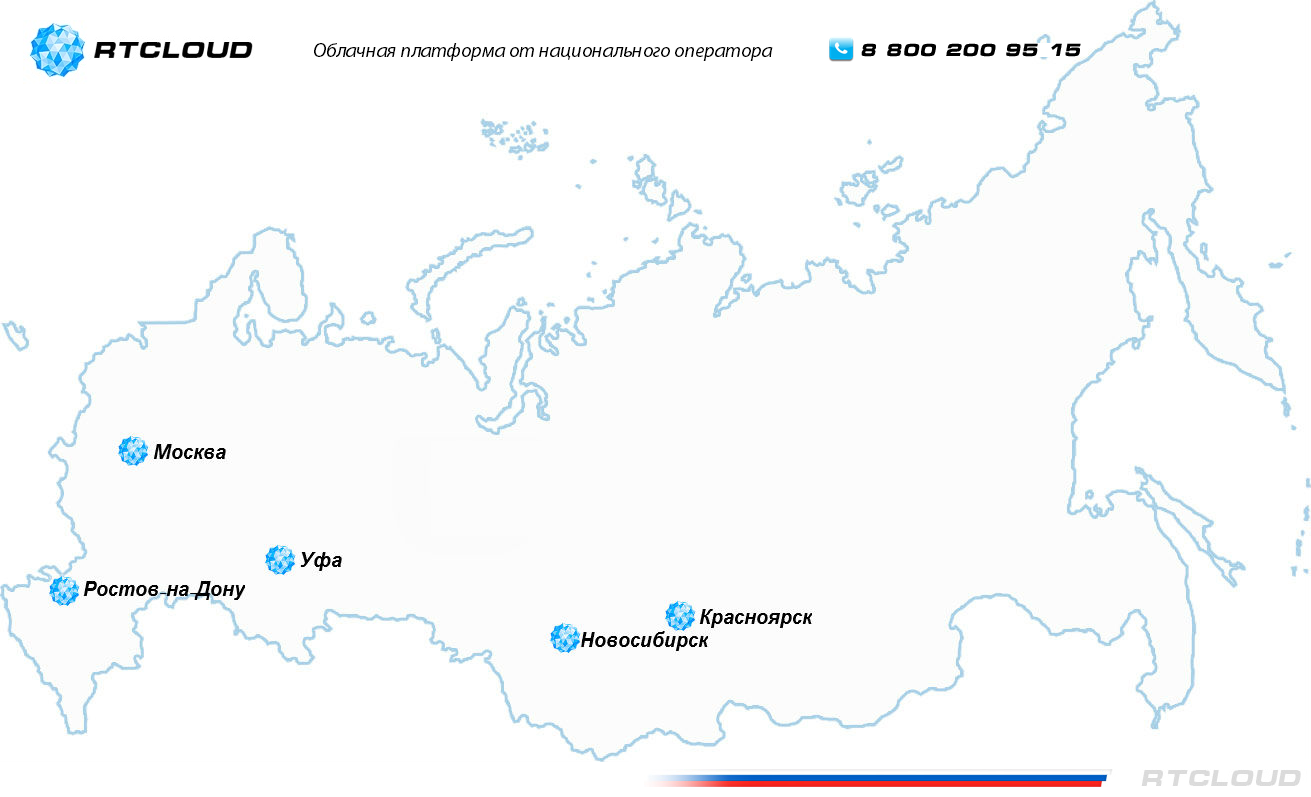 Присутствие в регионах
Создана в 2000г.
С 2008г. входит в группу компаний
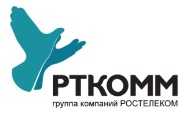 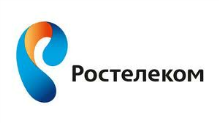 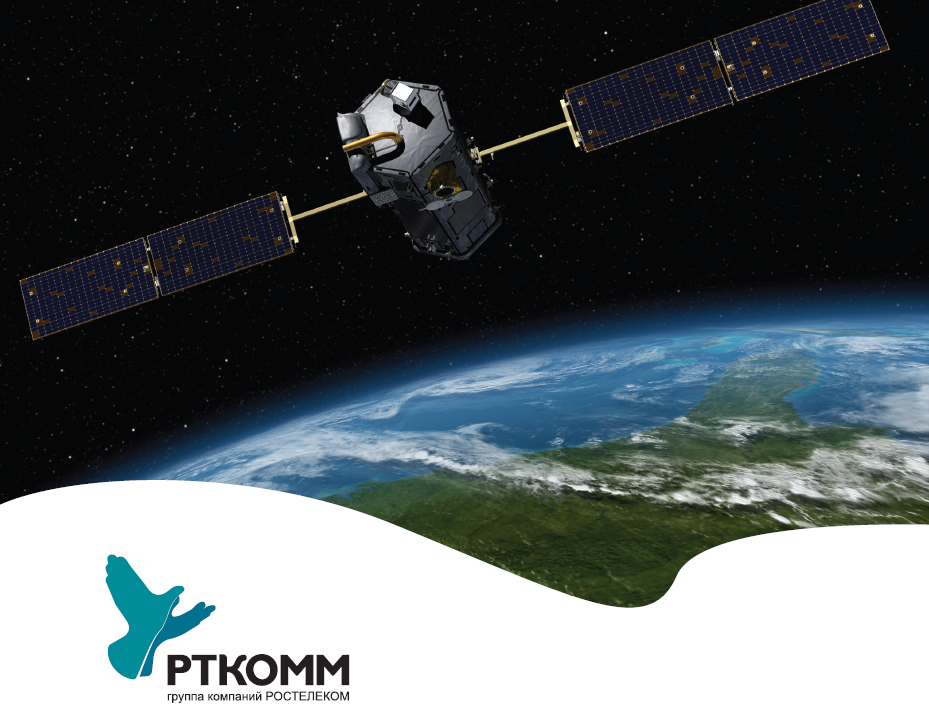 Крупнейшая в России сеть спутниковой связи
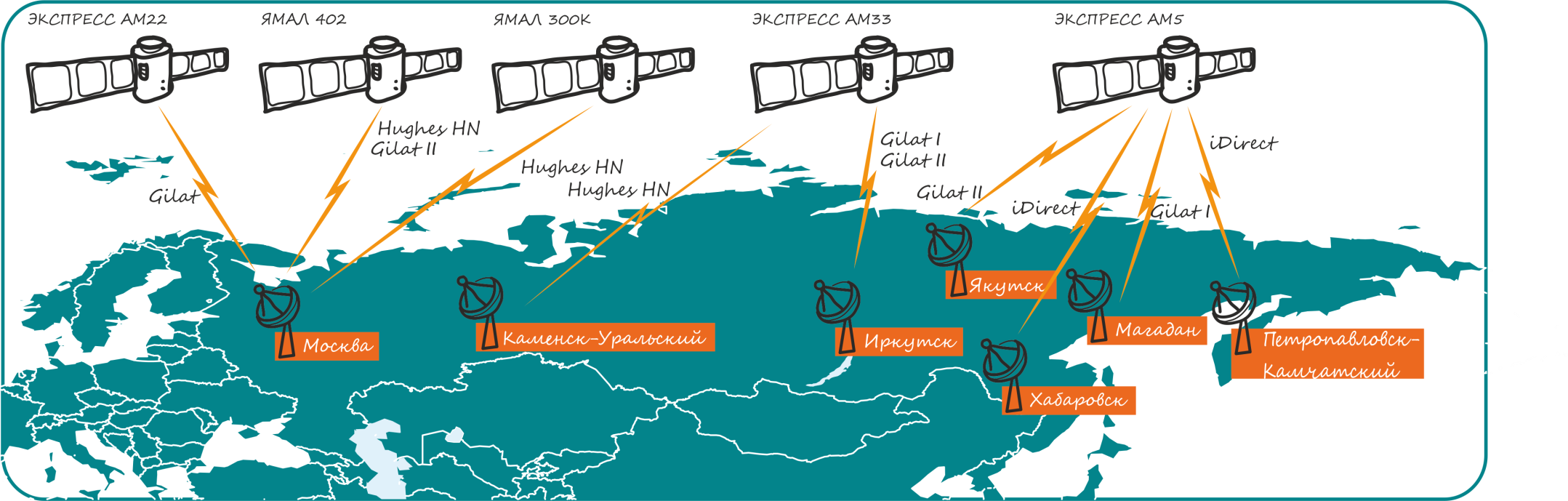 12 Центральных земных станций спутниковой связи построенных на самых современных спутниковых платформах Gilat SkyEdge, Gilat SkyEdge II, Hughes HN, iDirect
Покрытие всей территории РФ
Установлено  > 7600 станций (75% гос.заказчики)
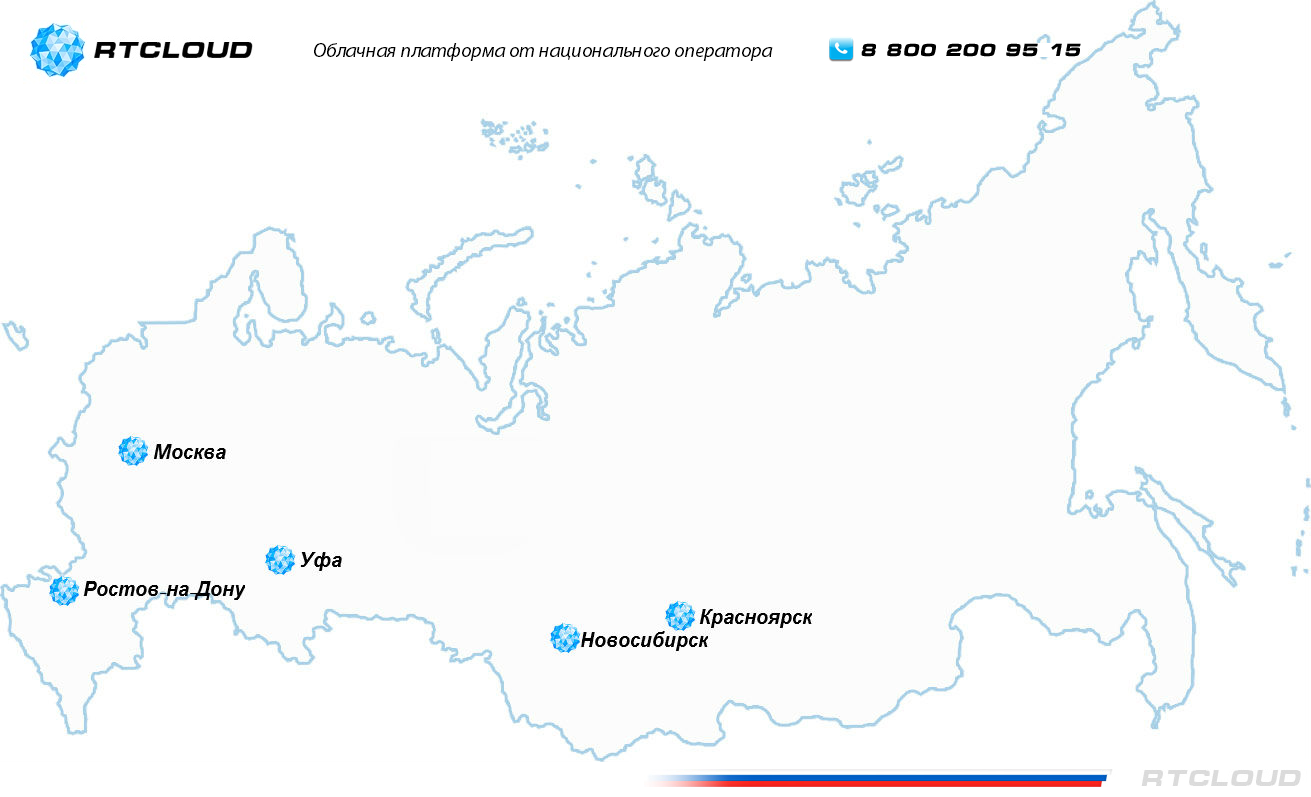 Присутствие в регионах
Облачная платформа для государственных и корпоративных заказчиков
Решения мировых лидеров
Доступность до 99.999
Запуск в 2012г.
Присутствие в Москве,  Новосибирске, Красноярске, Уфе, Ростове ...
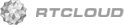 Преимущества «Облака»
Быстрота развертывания

Несколько дней, вместо 6-10 месяцев
Незапланированные потребности
Решение разовых задач
Временные потребности в ресурсах
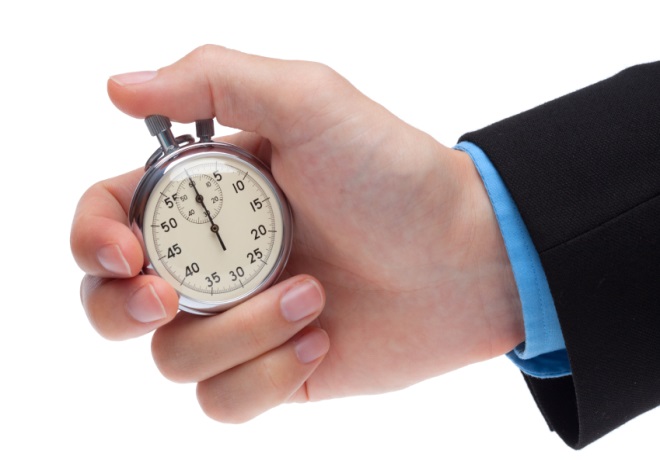 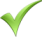 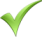 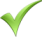 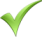 Примеры применения.Серверная в облаке.
Заказчик: гос. структура
Задача: Обеспечить ИТ инфраструктуру для вновь созданной гос. организации
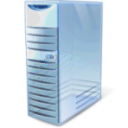 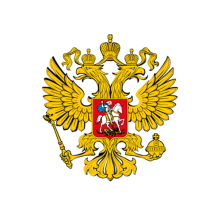 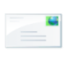 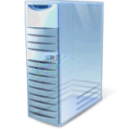 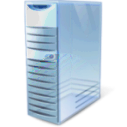 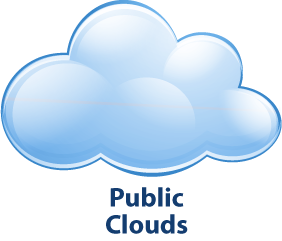 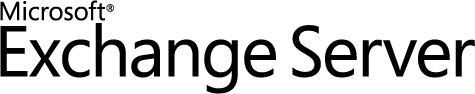 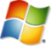 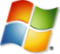 Active Directory®
System State
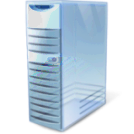 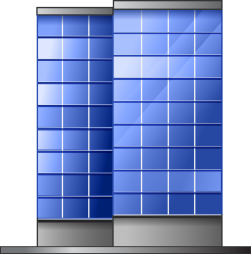 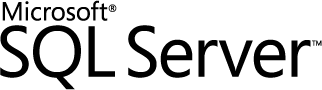 VLAN 100Mbps
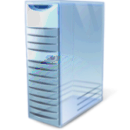 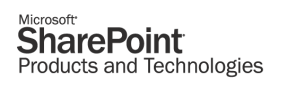 Офис >40 сотрудников
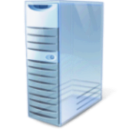 Результат
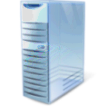 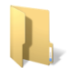 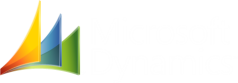 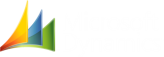 Fast start, экономия времени (1 нед vs. ~ 6-10мес.)
Не пришлось приобретать оборудование
Нет затрат на инженерное обеспечение, upgrade
Uptime  ~ 2 года
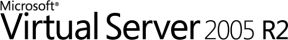 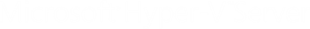 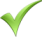 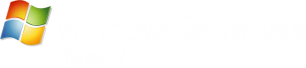 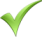 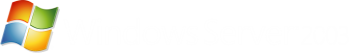 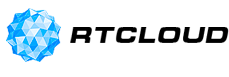 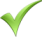 file services
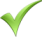 Преимущества «Облака»
Экономия и эффективное использование бюджетных средств

Экономия от использования облачных технологий в масштабах страны превысит 1 триллион рублей

Отсутствие единовременных затрат
Экономия на покупке оборудования
Снижение затрат на обслуживание
Снижение затрат на штат ИТ специалистов
Удовлетворение временных потребностей в ресурсах
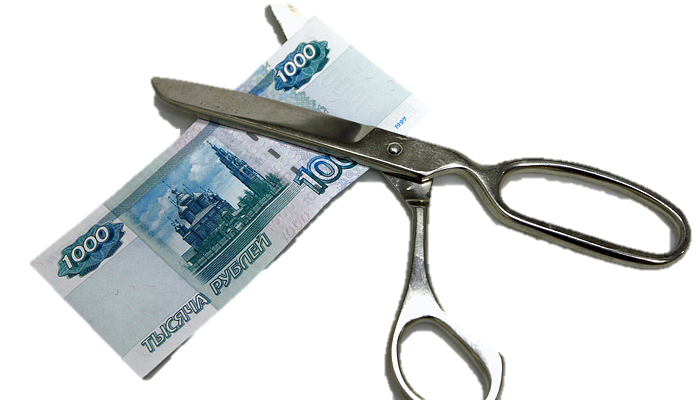 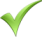 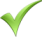 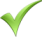 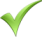 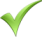 Облака: для чего это нужно?
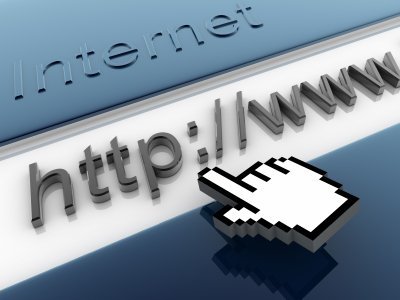 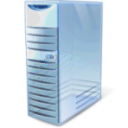 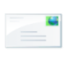 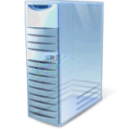 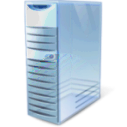 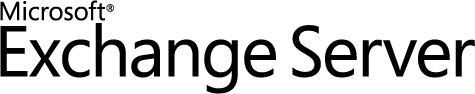 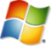 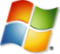 Active Directory®
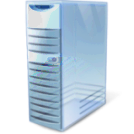 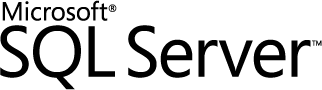 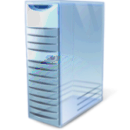 Web приложения:
сайты, порталы ….
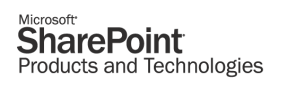 Корпоративные приложения:
Exchange,SQL,CRM,1C, Sharepoint ….
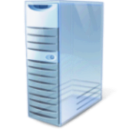 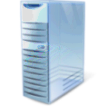 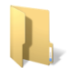 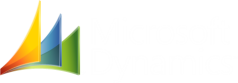 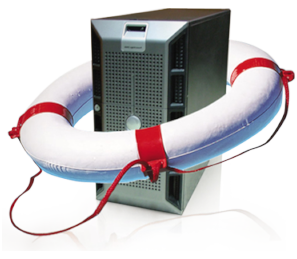 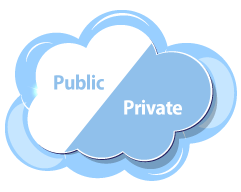 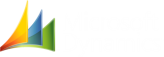 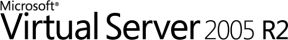 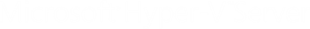 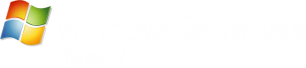 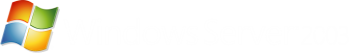 file services
Гибридные решения
Резервирование,
Защита от катастроф
Примеры использования
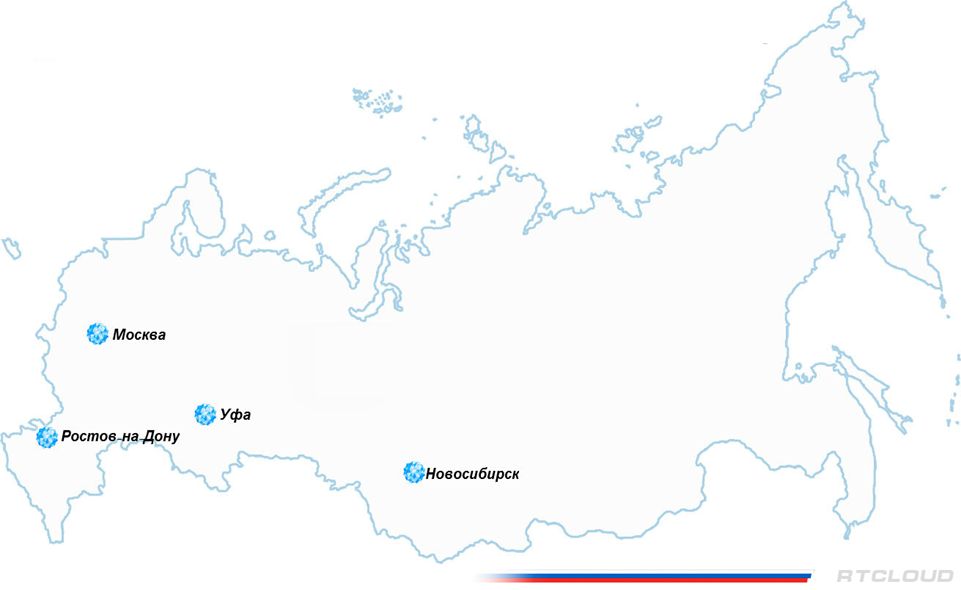 Непрерывность ИТ сервисов / Резервный ЦОД
Заказчик: правительство субъекта федерации
Заказчик: правительство субъекта федерации
Резервный ЦОД не менее 1000км от основного
Канал – 100Мбит public internet
Криптошлюзы  ГОСТ
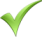 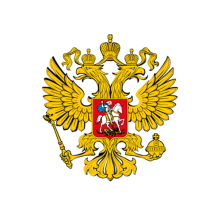 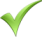 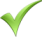 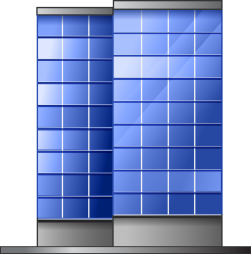 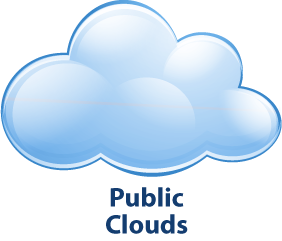 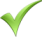 Задача
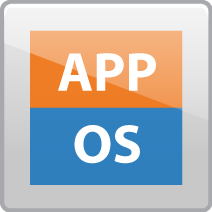 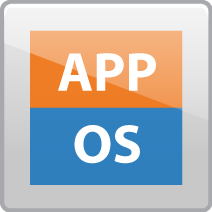 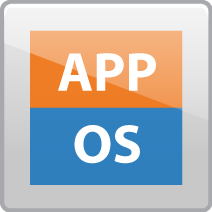 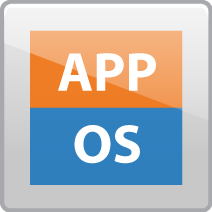 Частное облако
заказчика
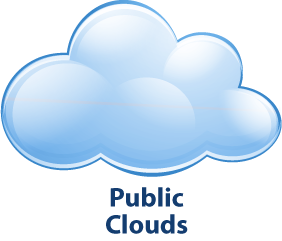 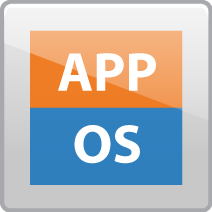 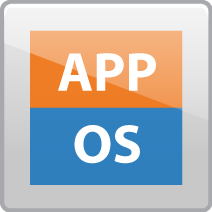 Резервный ЦОД
Примеры использования
Непрерывность ИТ сервисов / Резервный ЦОД
Заказчик: коммерческий банк
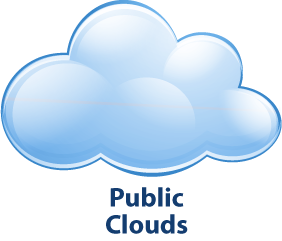 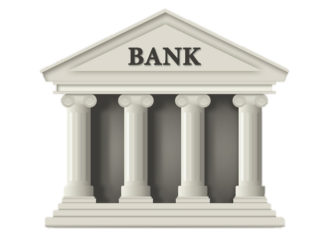 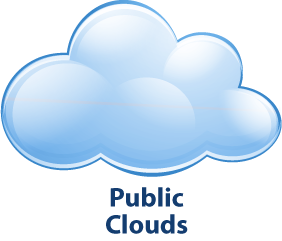 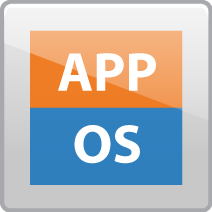 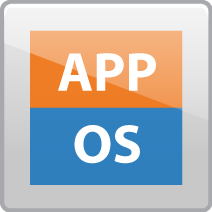 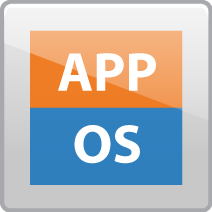 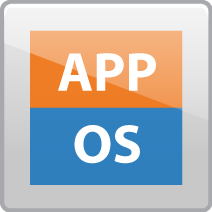 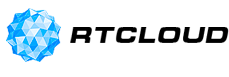 Частное облако
заказчика
Резервный ЦОД
Задача
Результат
Обеспечение непрерывности ИТ процессов коммерческого банка. «Резервный ЦОД» : 
 Защита: 20 ВМ
      HDD: 13ТБ 
      Канал layer 2 VLAN 100Mbps
Экономия средств на разворачивание резервной платформы
Защита от катастроф за ~ 50 тыс. руб. в месяц
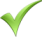 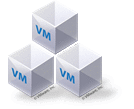 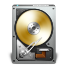 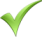 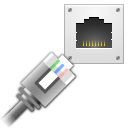 Правовые основы
Наибольшие опасения вызывает ФЗ-152  «О персональных данных»

Закон не запрещает «облака» (не выделяет понятие «облако»)
Требует применения технических средств защиты
 Существуют сертифицированные ФСТЭК средства технической защиты информации в виртуализованных средах = облаках

Для защиты каналов – криптошлюзы 


Требования закона выполнимы
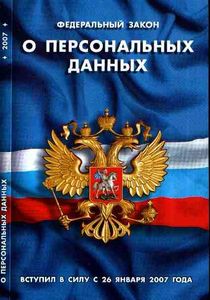 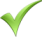 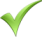 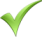 Правовые основы
МинКомСвязи подготовило «облачный» законопроект

изменения к действующему ФЗ-149  «Об информации, информационных технологиях и о защите информации»
даны юридические определения SaaS и IaaS.
список требований к операторам включает:
	российскую регистрацию юридического лица
	инфраструктуры на территории России
	наличие не менее двух ЦОДов
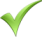 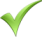 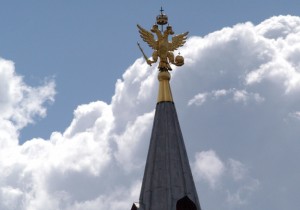 Спасибо за внимание!
http://www.rtcloud.ru 
e-mail: sales@rtcloud.ru
8 800 200 95 15
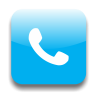 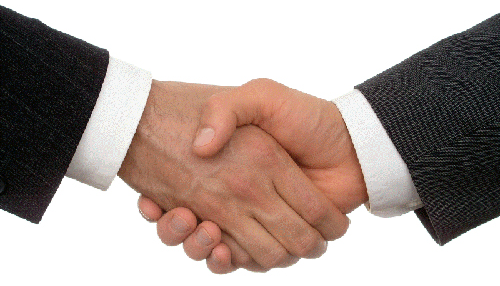 http://www.facebook.com/RTcloud.ru
http://www.linkedin.com/company/rtcloud/
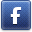 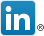 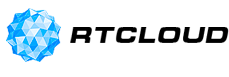 Новосибирск
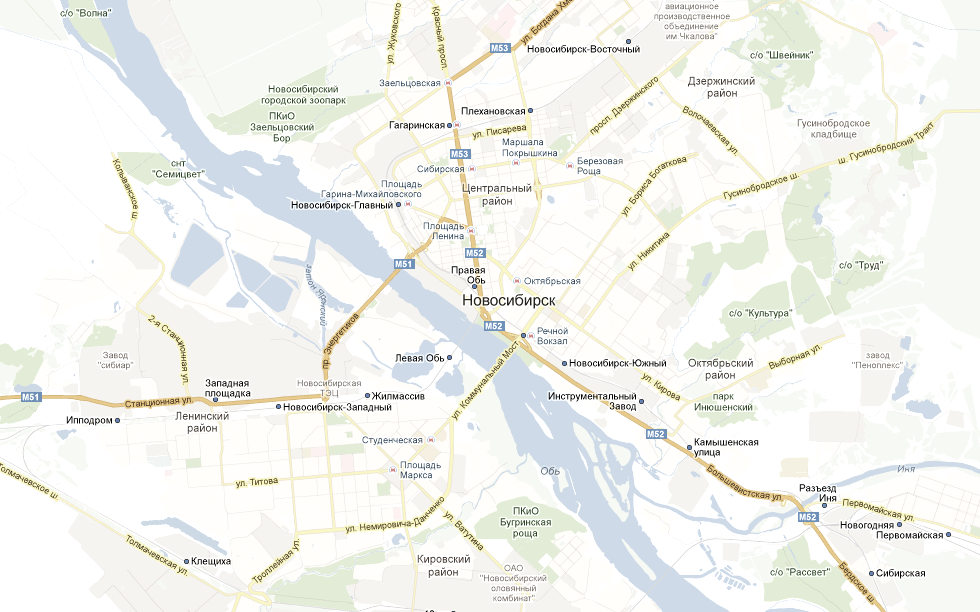 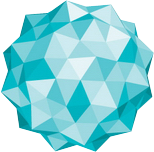 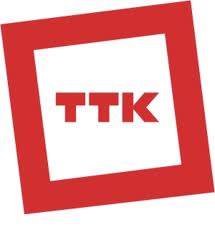 10 Gigabit
Ethernet
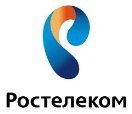 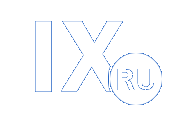 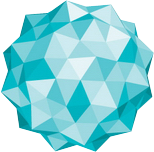 14